Пермский край как центр привлечения иммигрантов: Проблемы и перспективы
Плешивых Александр Сергеевич
Анфиногенов Герман Константинович
НИУ ВШЭ-Пермь
Для чего проводится исследование?
Трудовая иммиграция: почему это актуально?
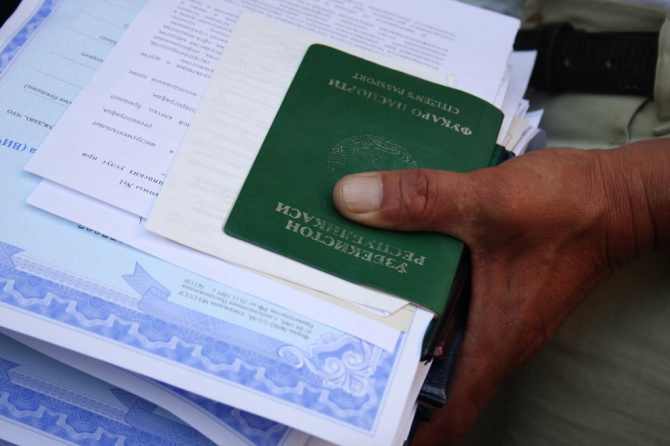 Увеличение удельного веса трудовых иммигрантов
Влияние на экономику
Влияние на социальную сферу
Трансформация демографического состава
Перспективы миграционных потоков в пермском крае
Рост объема региональной трудовой иммиграции в 2012 году на 35%

Снижение дефицита рабочей силы
Сокращение структурных диспропорций на рынке труда
Компенсация естественной убыли населения
Этапы исследования
Анализ законодательства и статистики
Опрос трудовых иммигрантов
Участие в Круглом столе с национальными диаспорами
Рекомендации для уполномоченных органов
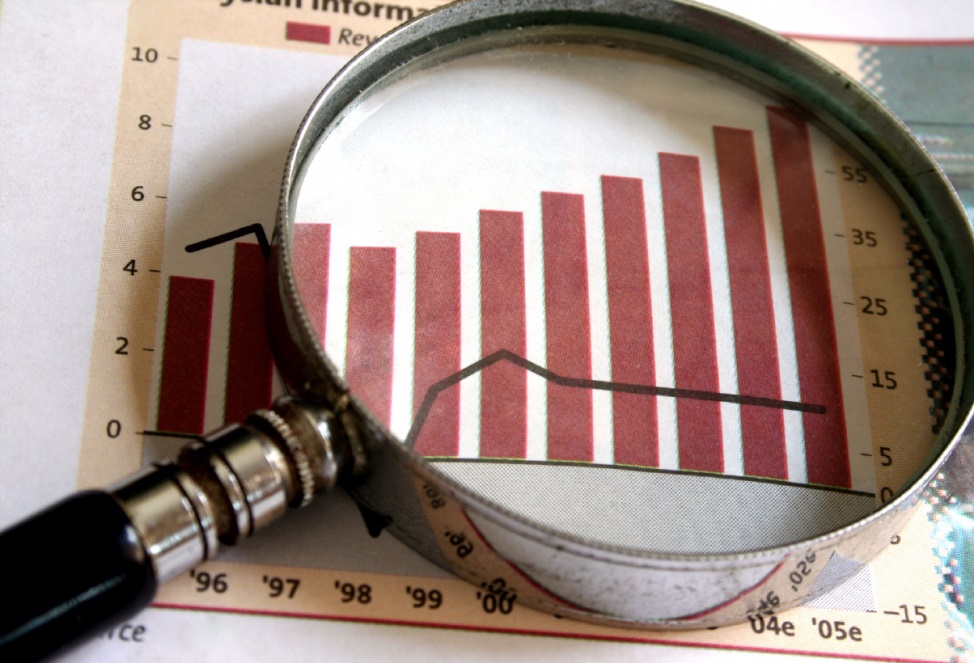 Результаты
Гендерное распределение:
70% мужчин
30% женщин
Круглый стол представителей национальных диаспор
Проблема дискриминации мигрантов

Заключение договора с мигрантами «на словах»

Правовая безграмотностью приезжих и дефицит информации
Рекомендации для УПОЛНОМОЧЕННЫХ ОРГАНОВ
Миграционная политика, учитывающая влияние иммиграции на социально-экономическую сферу
Содействие социокультурной адаптации трудовых мигрантов
Адаптация процедур регистрации под современную ситуацию
Налаживание межведомственных взаимодействий 
Решение проблемы правовой безграмотности иммигрантов
Спасибо за внимание.